Ocean fertilisation by buoyant flakes
A presentation by Bru Pearce of Envisionation on behalf of 
Sev Clarke to the IMO
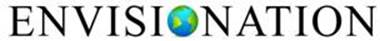 www.Envisionation.org
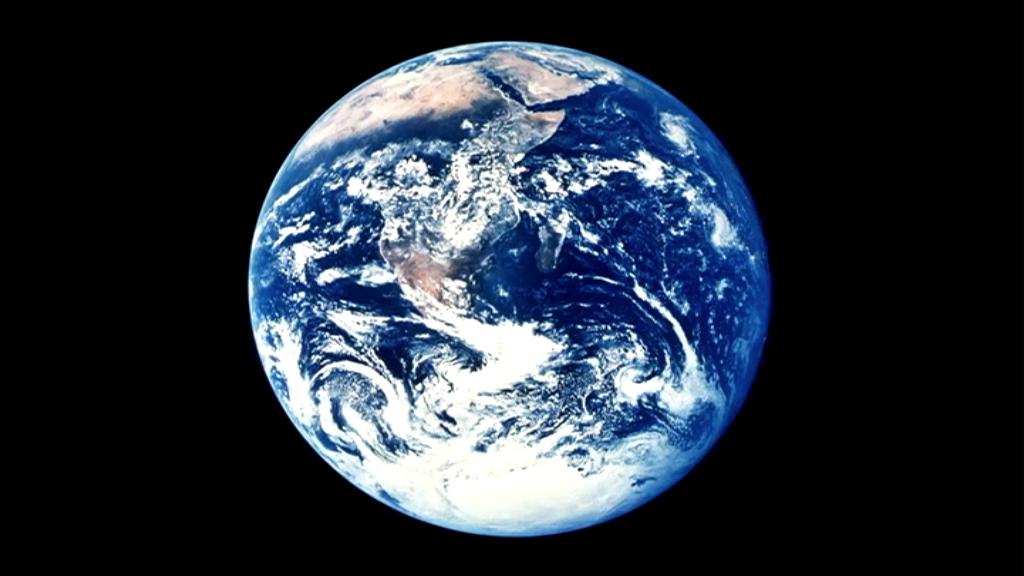 The Blue Planet. 
In the last 50 years it has lost 40% of its phytoplankton which leads us to ask should it really be this colour?
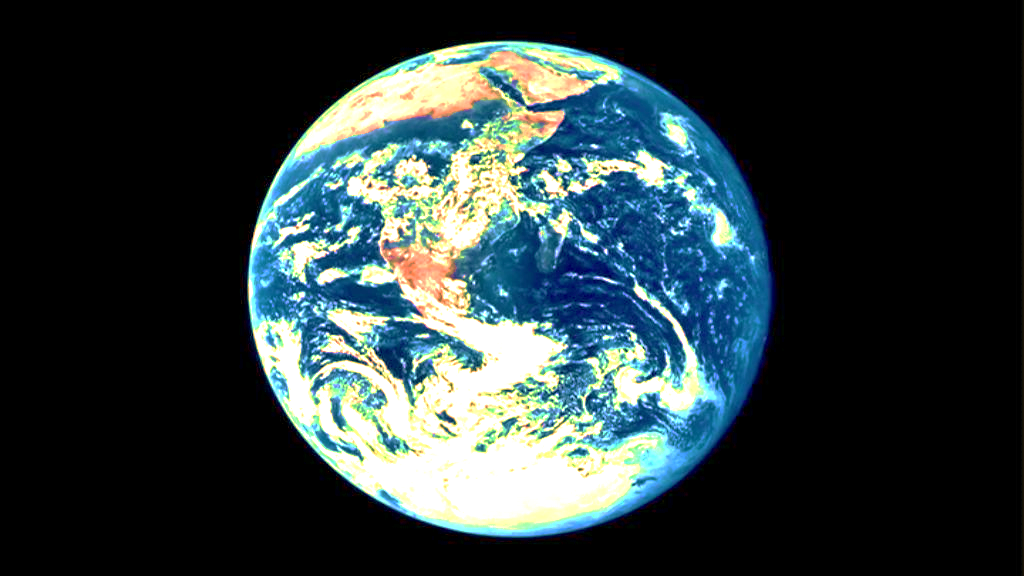 Just 400 years ago had the same picture been taken from space we might well have christened it the Turquoise Planet
This planet had a far greater biosphere totalling possibly 2 to 6 times the current amount of organic carbon

As a consequence it was far more resilient than it is now
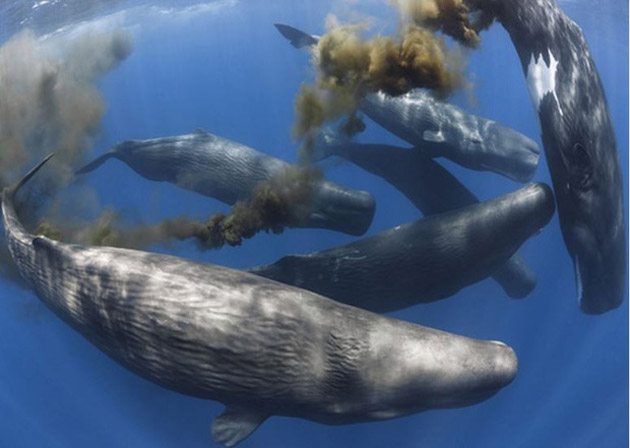 That was before we are killed more than 90% of the whales and massively reduced the numbers of large fish in the sea.
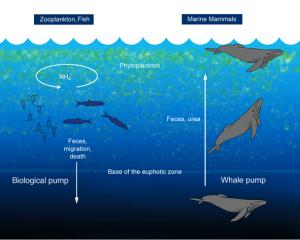 Along with them we have lost a huge amount of the circulation of key marine nutrients such as iron and phosphate
The loss of phytoplankton has to have affected the planets albedo
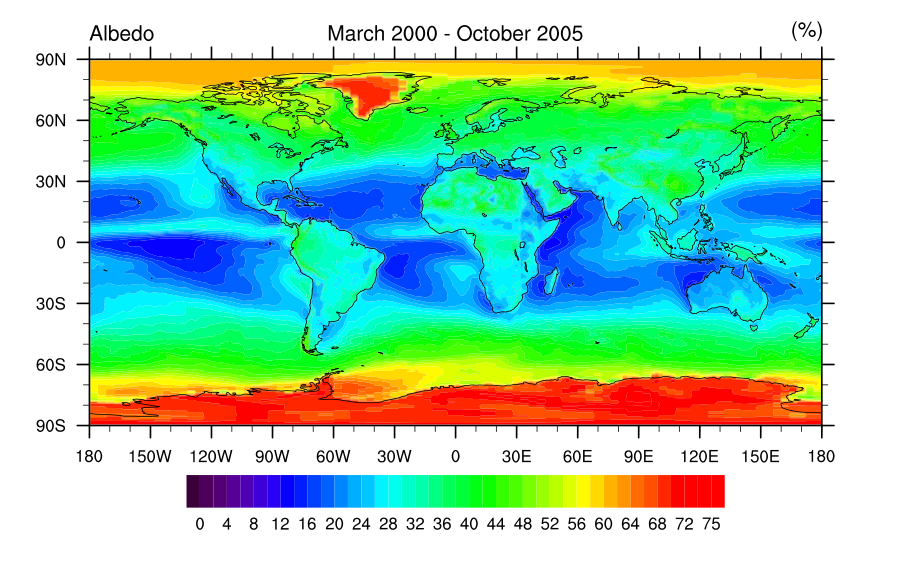 For the biosphere to recapture atmospheric carbon we require a growth medium with sunlight and nutrients
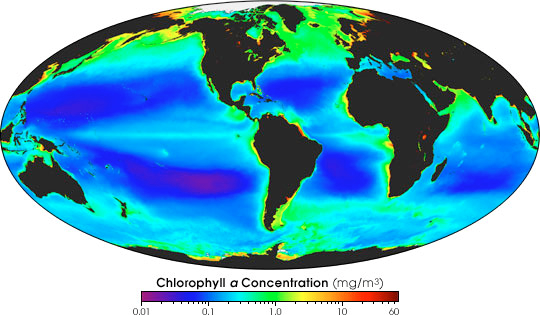 The oceans provide this but we need to put back some nutrients
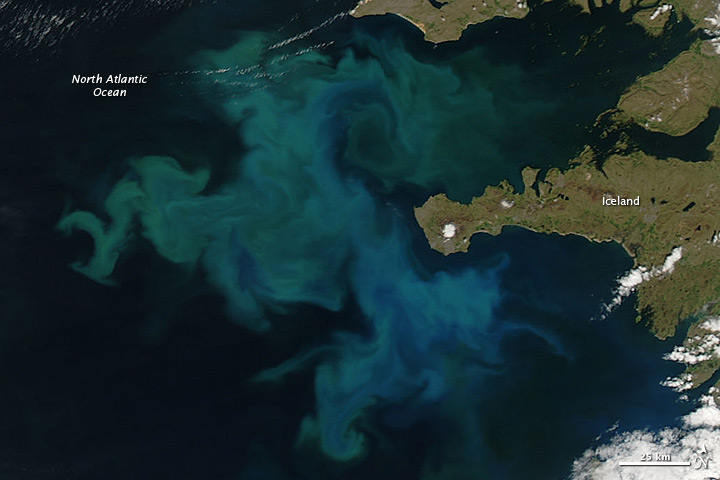 Plankton blooms provide much the fastest creation of biomass on the planet, but typically stimulated by nutrients from volcanic or desert dust which sinks quickly through the water column they bloom and die before stable ecosystems can form
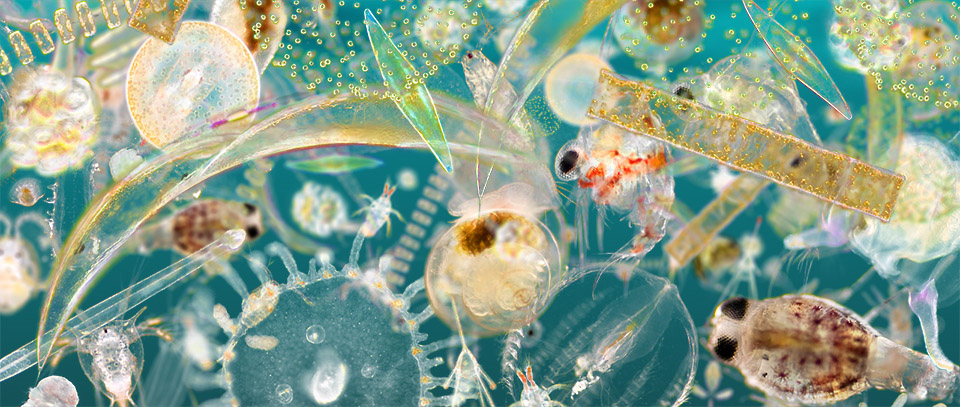 Credit to Dr Richard Kirby
Phytoplankton produce 50% of our oxygen but reduce in numbers and biodiversity as the sea becomes more acidic
What is required is long term availability of nutrients so that more complex ecosystems can survive.
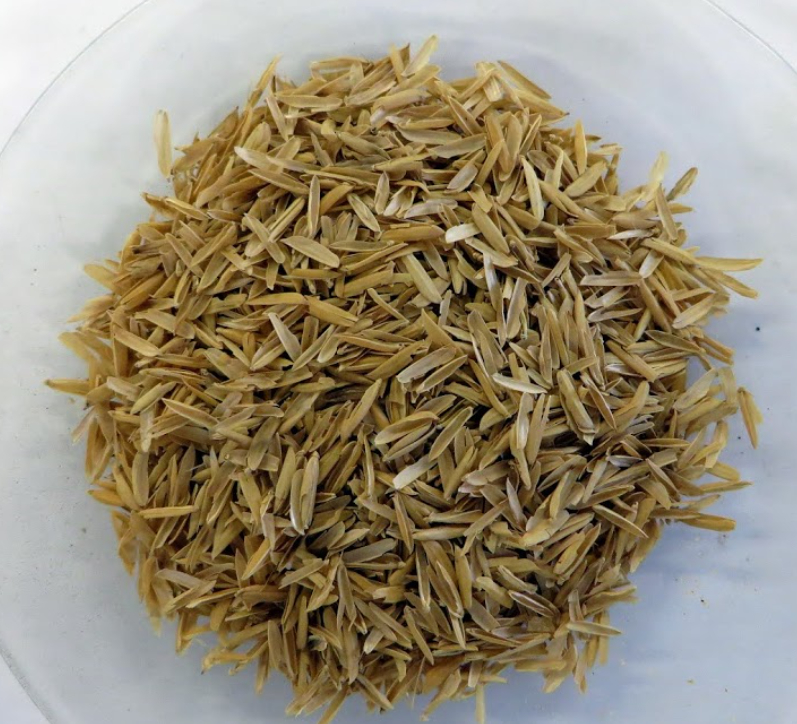 The solution is buoyant fertiliser flakes made from waste products
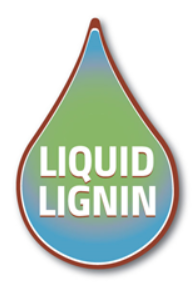 Flakes approx. 
0.3-0.5cm2 in area at 10 to 100 per m2 of ocean
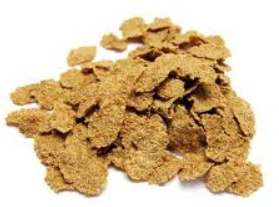 Hot-melt
These float on the surface for 6 -12 months providing nutrients and a habitat for micro organisms
Rice husks include silica
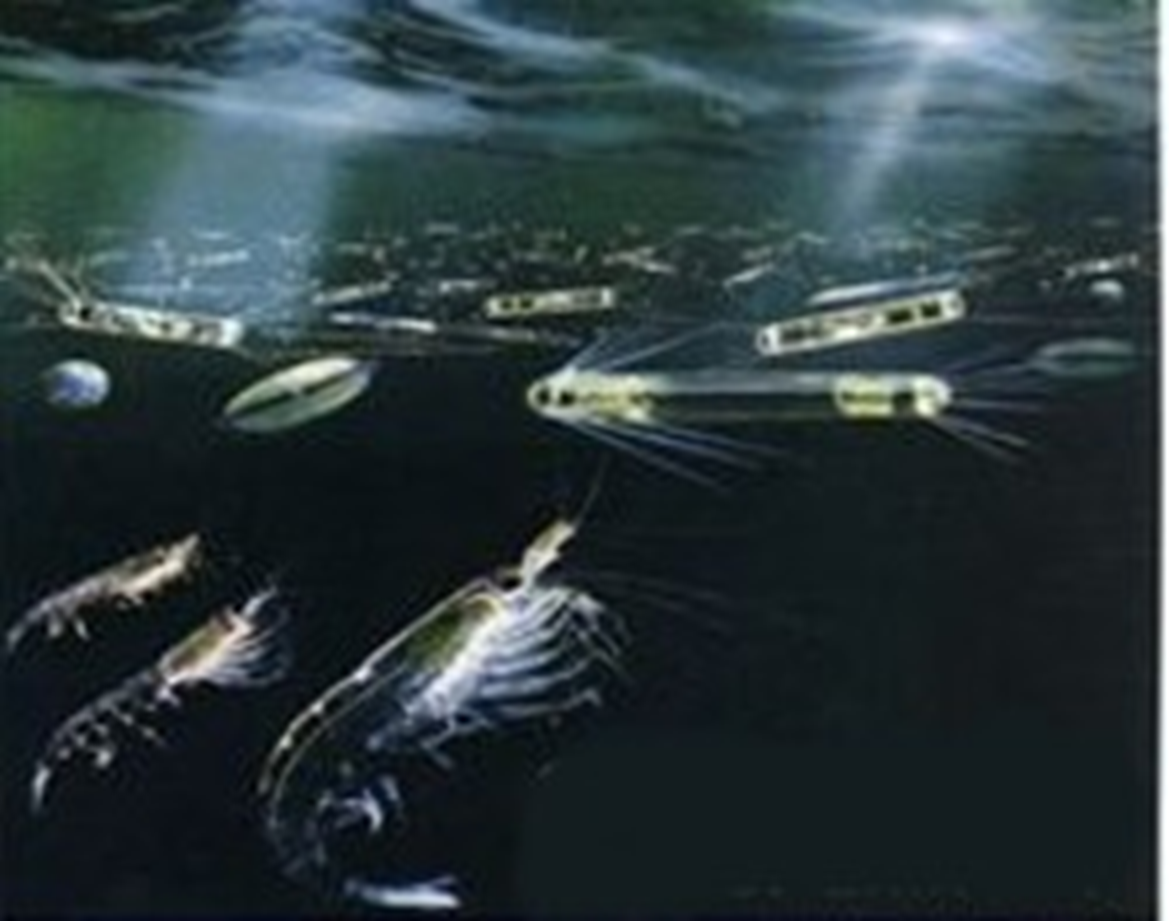 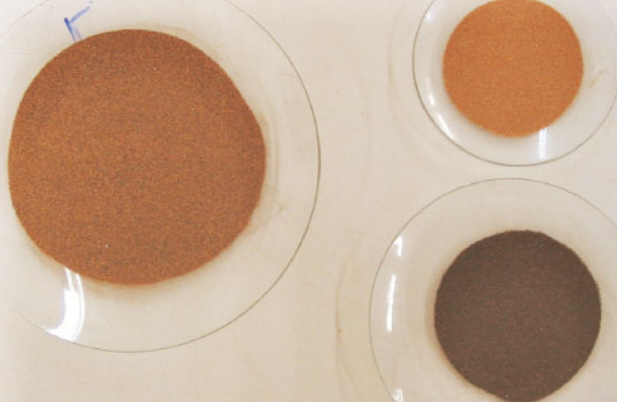 Mineral tailings rich in iron, silica, phosphorus and trace elements.
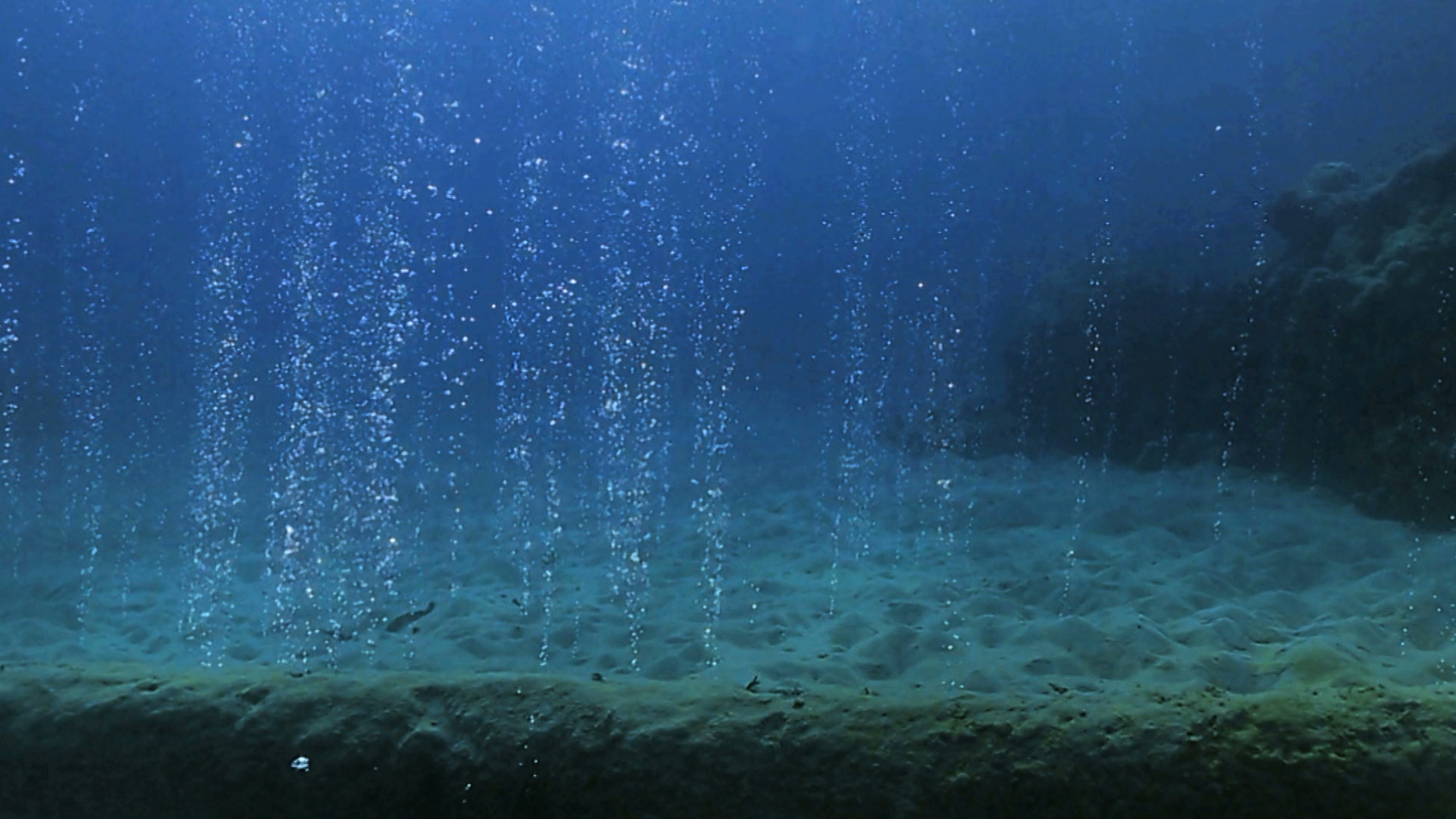 Bubbles of methane rising in the Arctic Ocean 

flakes can be made that will deliver the key nutrients required by methanotrophs (methane eating microorganisms) such as
atoms of tungsten complemented by copper, nickel, iron and cobalt
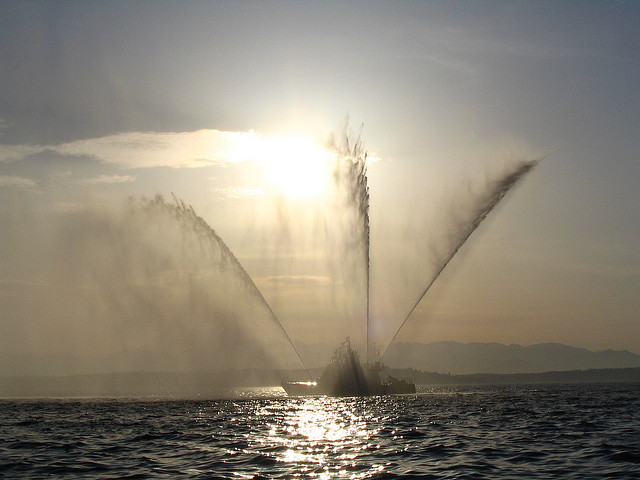 Flakes will be disseminated pneumatically and by the wind from bulk vessels
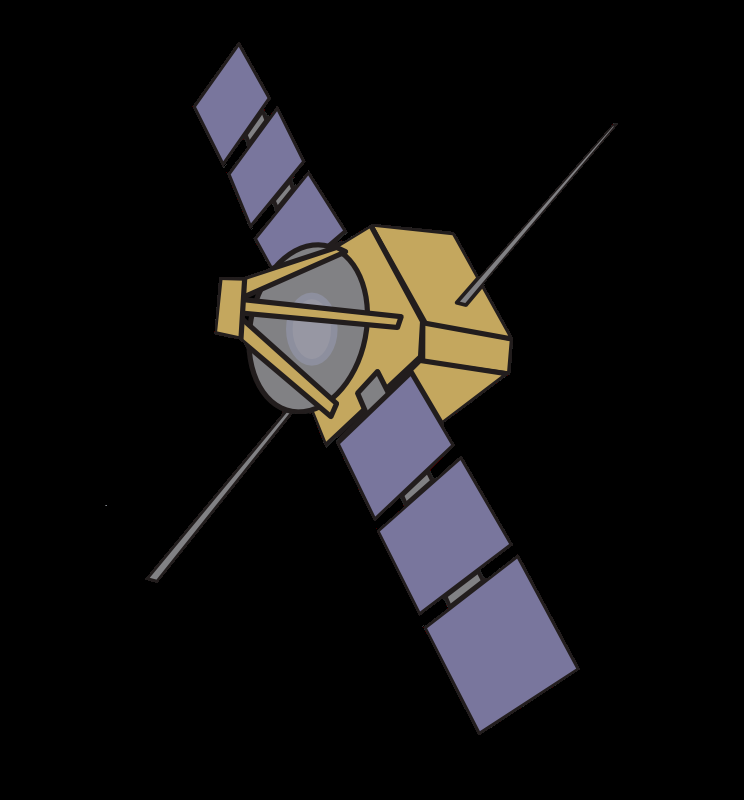 Commercial Viability
The waste materials used in making the flakes will themselves take on value
By monitoring the development of phytoplankton blooms from space it may be possible to set up fishing licensing agreements
Fortunately there is a new NASA mission to study ocean colour and airborne particles
A tonne of iron in buoyant flake fertiliser (allowing 80% losses) should produce some 6,000 tonnes of dry-weight fish
Flakes might be produced and disseminated for as little as USD$84 /tonne
This could be the world's single largest generator of carbon credits
Conservative estimate is around $10/tonne for carbon drawn down
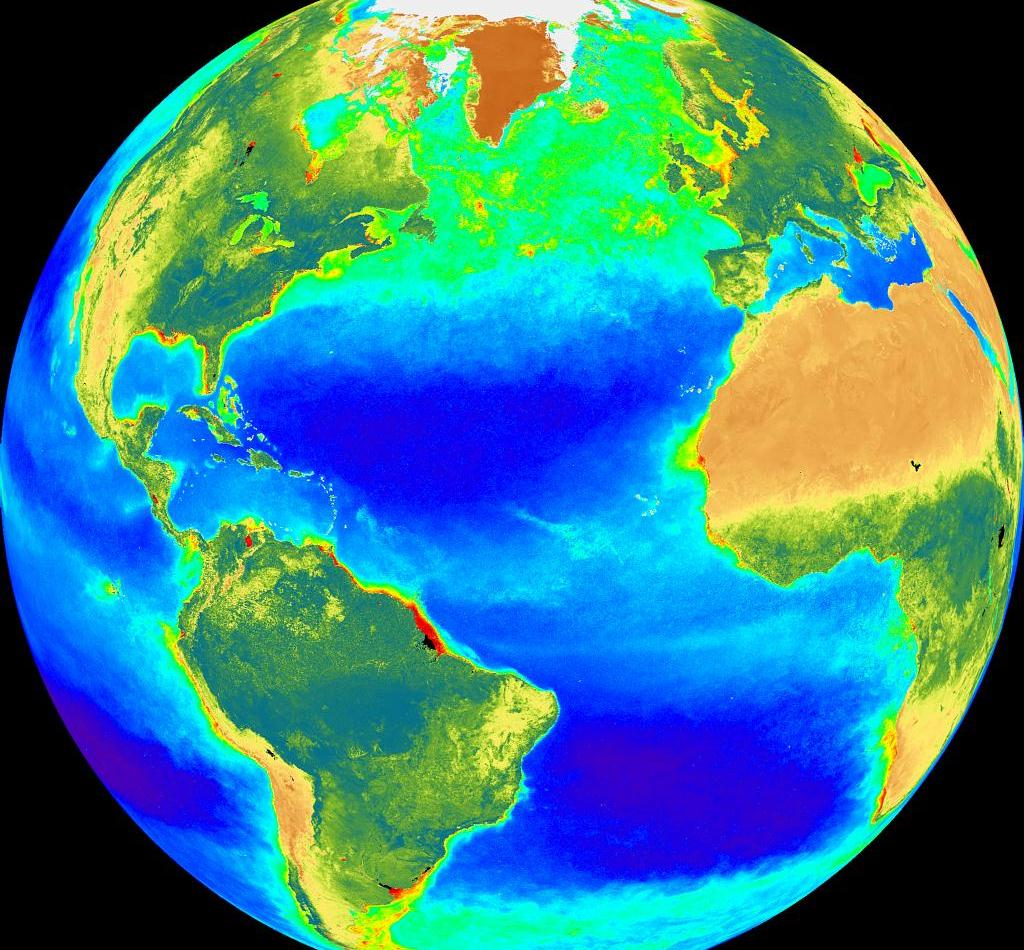 Major beneficial impacts are:
Progressive ocean de-acidification, commencing with a reduction in the rate of business-as-usual acidification
Rapid reductions in overall atmospheric greenhouse gas pollution and a progressive return to a more favourable atmospheric make-up.
Increase in the carbon flux to the middle and deep ocean depths, with consequential carbon sequestration of 6-13Gt C per year 
A sustained increase in the overall ocean biomass an initial carbon draw down of 50 Gt plus C during early years of establishment
Net increases in fish catch providing protein for a large portion of the world's population
Increase in the albedo of fertilized oceanic plumes
Increase in phytoplanktonic dimethyl sulphide (DMS) production leading to increases in ice particle and rain nucleation, marine clouds
Call to action
These ideas now need to be researched and developed further Envisionation is seeking partners to take on this work

Initial proof of concept

Conducting approved small scale ocean trials and earth systems modelling

Progressively larger trials in different oceans locations
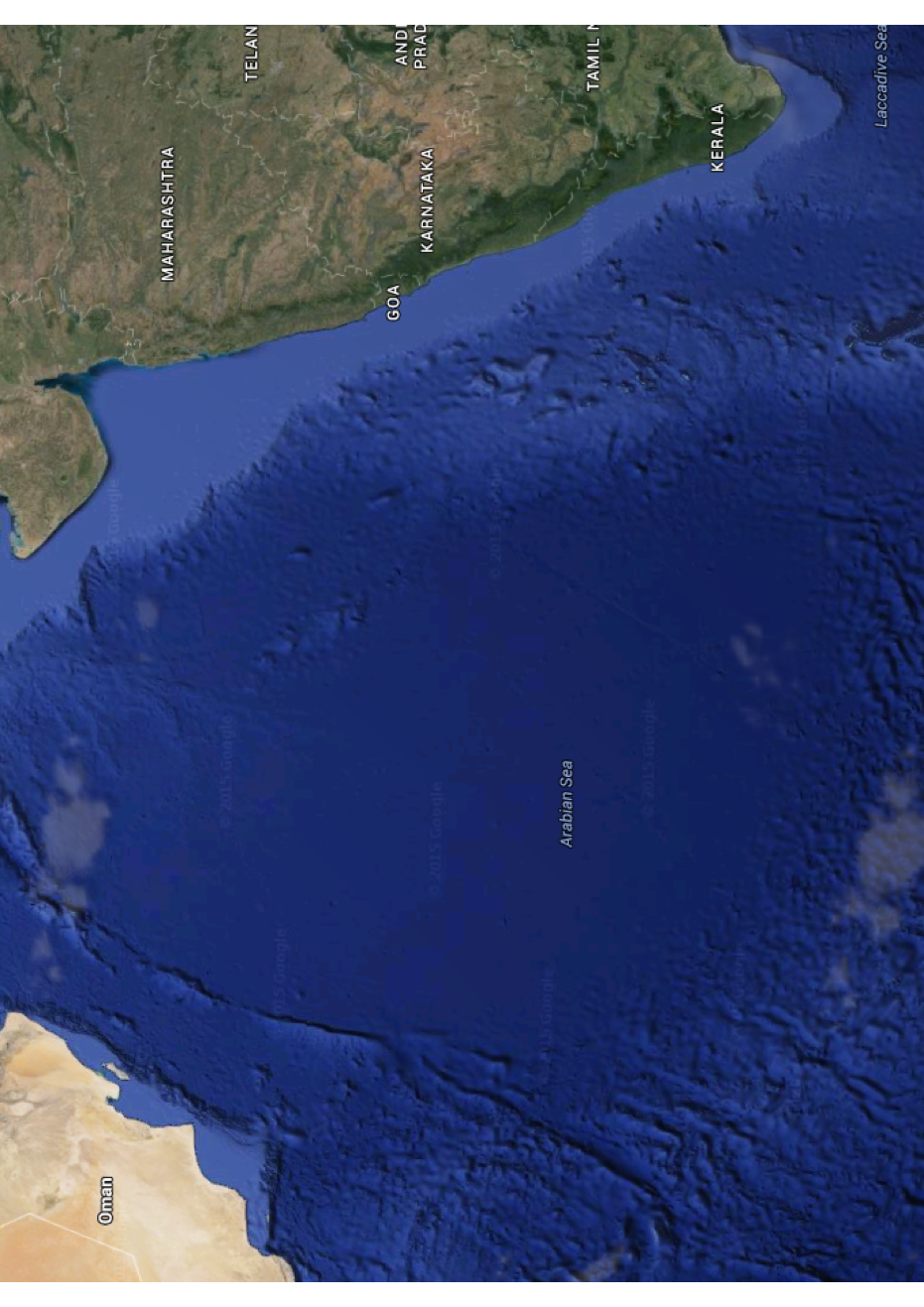 SEQUENCE OF BUOYANT FLAKE OCEAN 
FERTILIZATION TRIALS
Oman
Marine cloud albedo increases
India
1st Experiment = 7Ha of buoyant flakes disseminated
DMS emissions nucleate clouds
Ocean albedo increases
* National Institute of Oceanography (NIO)
Arabian Sea
2nd = 50 Ha, a fortnight later
Reversing Current
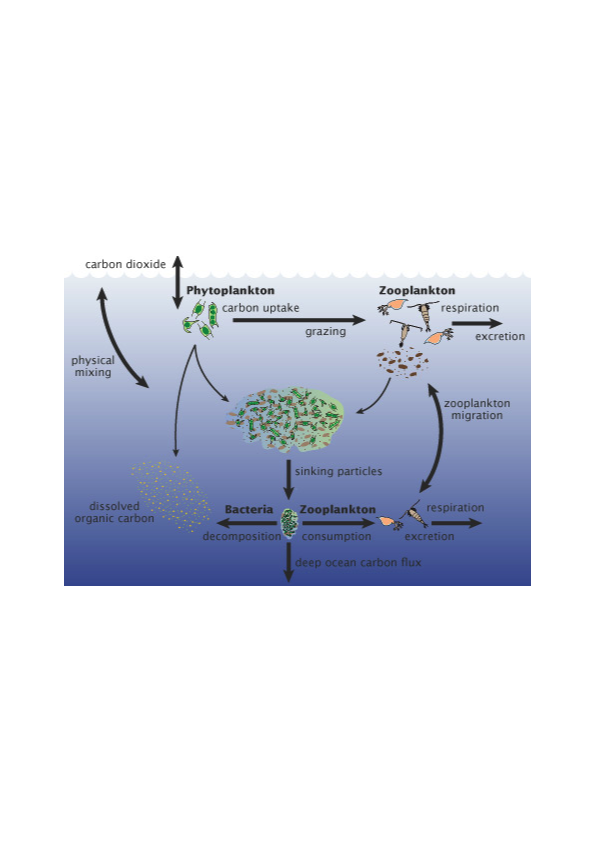 3rd = 350 Ha
4th = 25 km2
Fertilization develops a rich, stable ecology
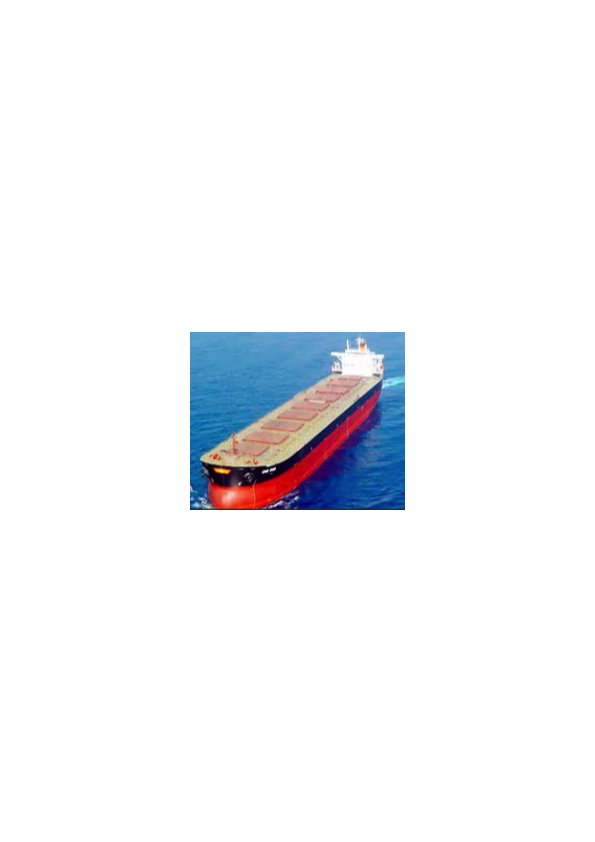 5th = 170 km2
Bulk tankers spray flakes downwind
* Minicoy Island
6th = 1,200 km2
Thank you
Detailed papers relating to this presentation can be found on the Envisionation web site www.Envisionation.co.uk
Contact
Bru Pearce on 	Bru@Envisionation.org mobile +44 7740 854713
Sev Clarke on 	sevclarke@me.com
Envisionation is also engaged in projects to deliver sustainable environmental and economic solutions to Small Island Developing States